Мастер-класс изготовления куклы «Петрушка»
Эта презентация расскажет о традиционной народной кукле
Подготовила: 
Музафарова Алёна Зиннатовна
2013 год
«Петрушка» – игровая куколка
Для работы вам нужно:
Пластиковая бутылка,
 ткань  2 цвета (рубаха, штаны),
 белая ткань (голова, руки), 
тесьма (для волос),
тесьма (для отделки рубахи), 
тесьма (для отделки  шва 
рубахи и нижней части), 
вата, 
нитки (для лица), 
деревянная палка длиной 40 -50 см, 
тесьма для подвязки бутылки.
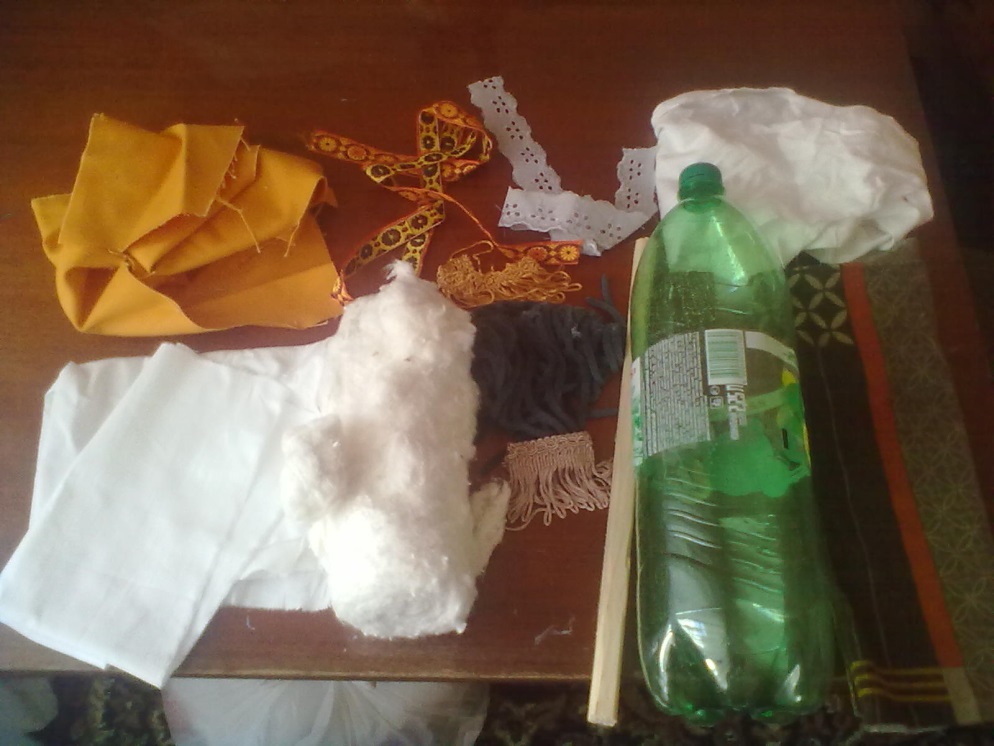 Подготовка: взять пластиковую бутылку и отрезать, как показано на фото. Я брала 2 – литровую бутылку.
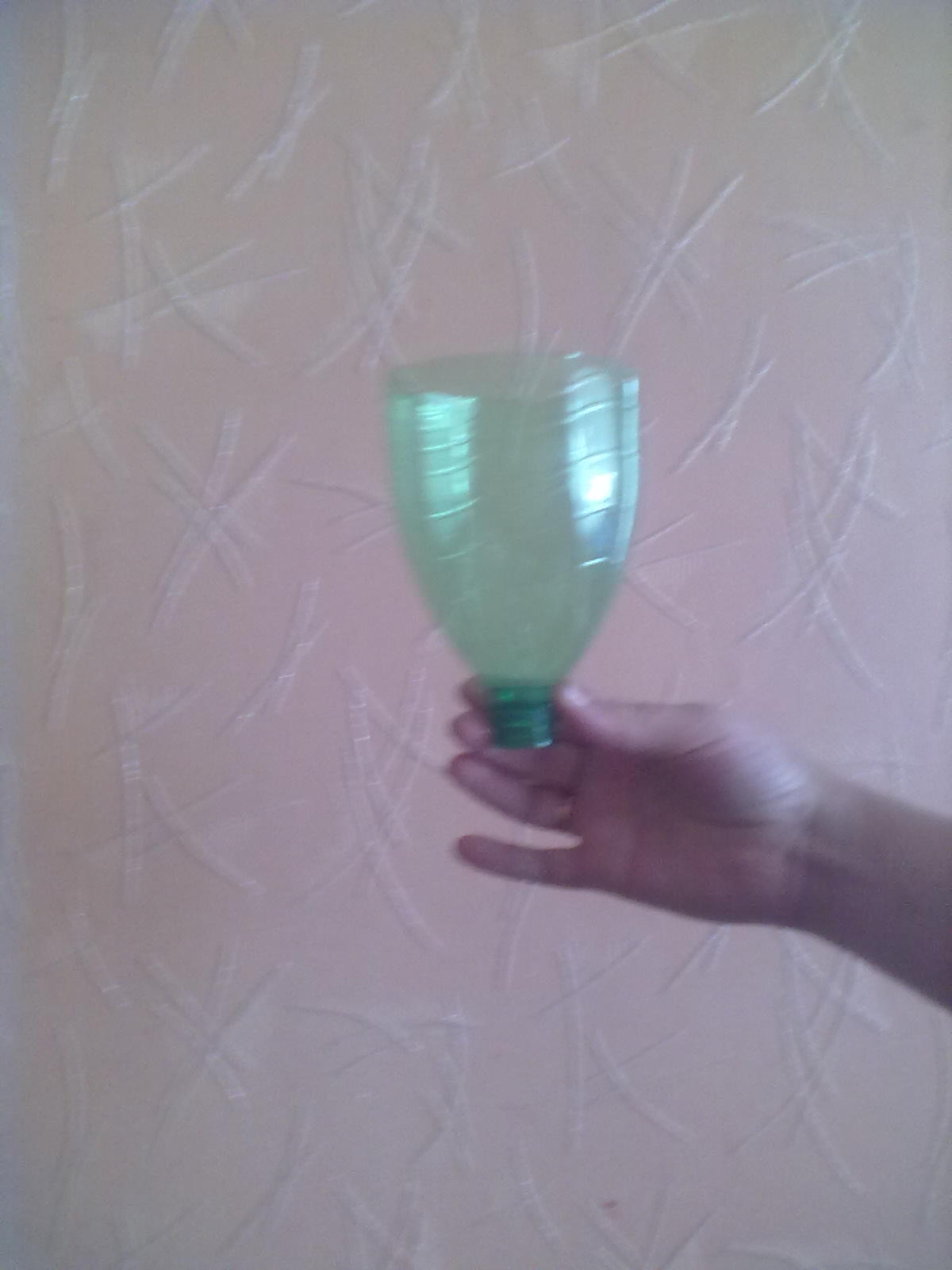 Взять палочку и сделать на ней риску ножом, как показано (это понадобиться в дальнейшем, когда будем изготавливать голову, чтоб она не отпала).
Процесс изготовления:Голова. Берем кусочек ваты и формируем голову.
Кладем ее на палку, обворачиваем белой тканью (где-то 25*25 см), и заматываем ниткой стараясь попасть в риску. Завязываем нитку на узелок.
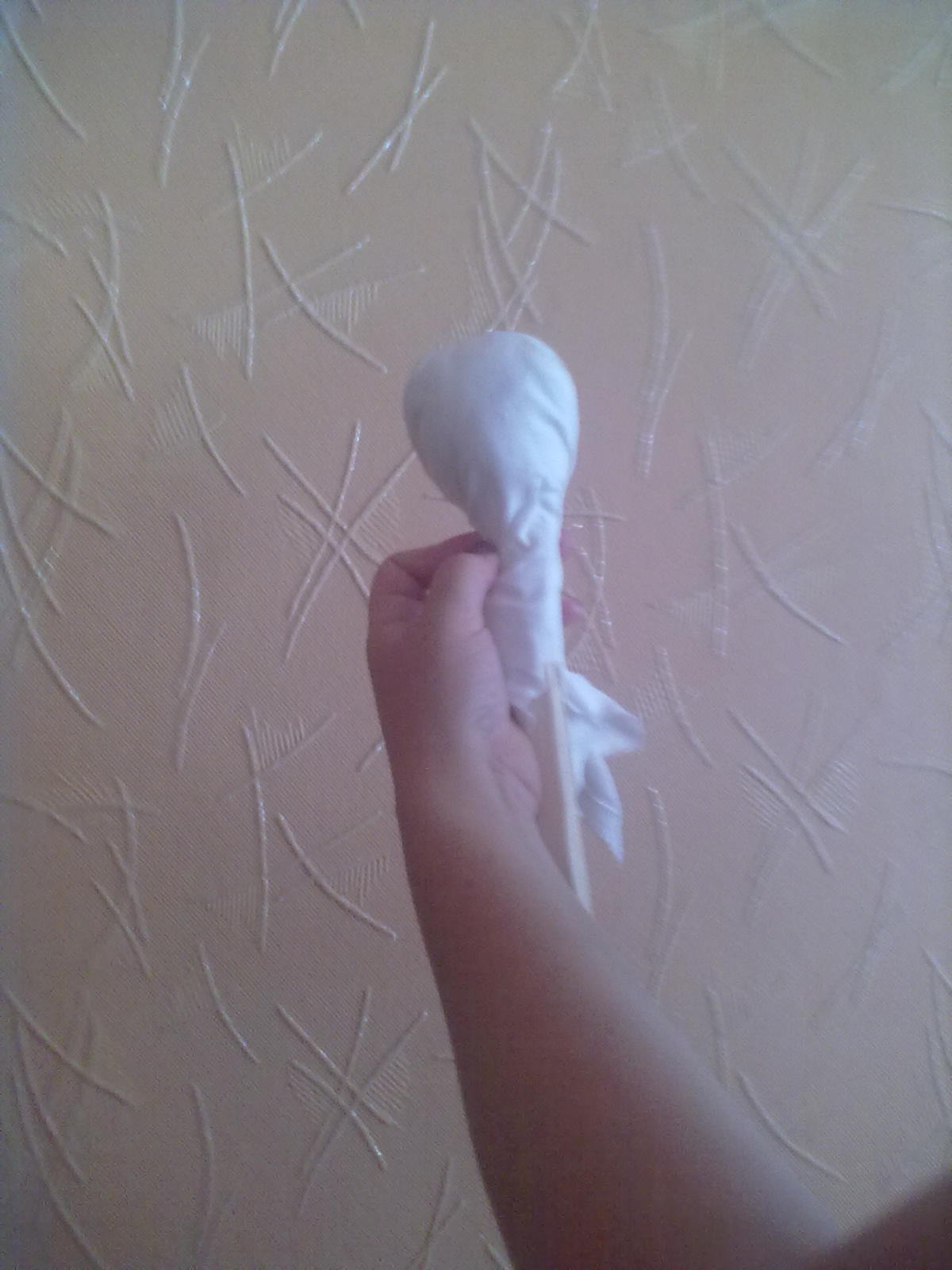 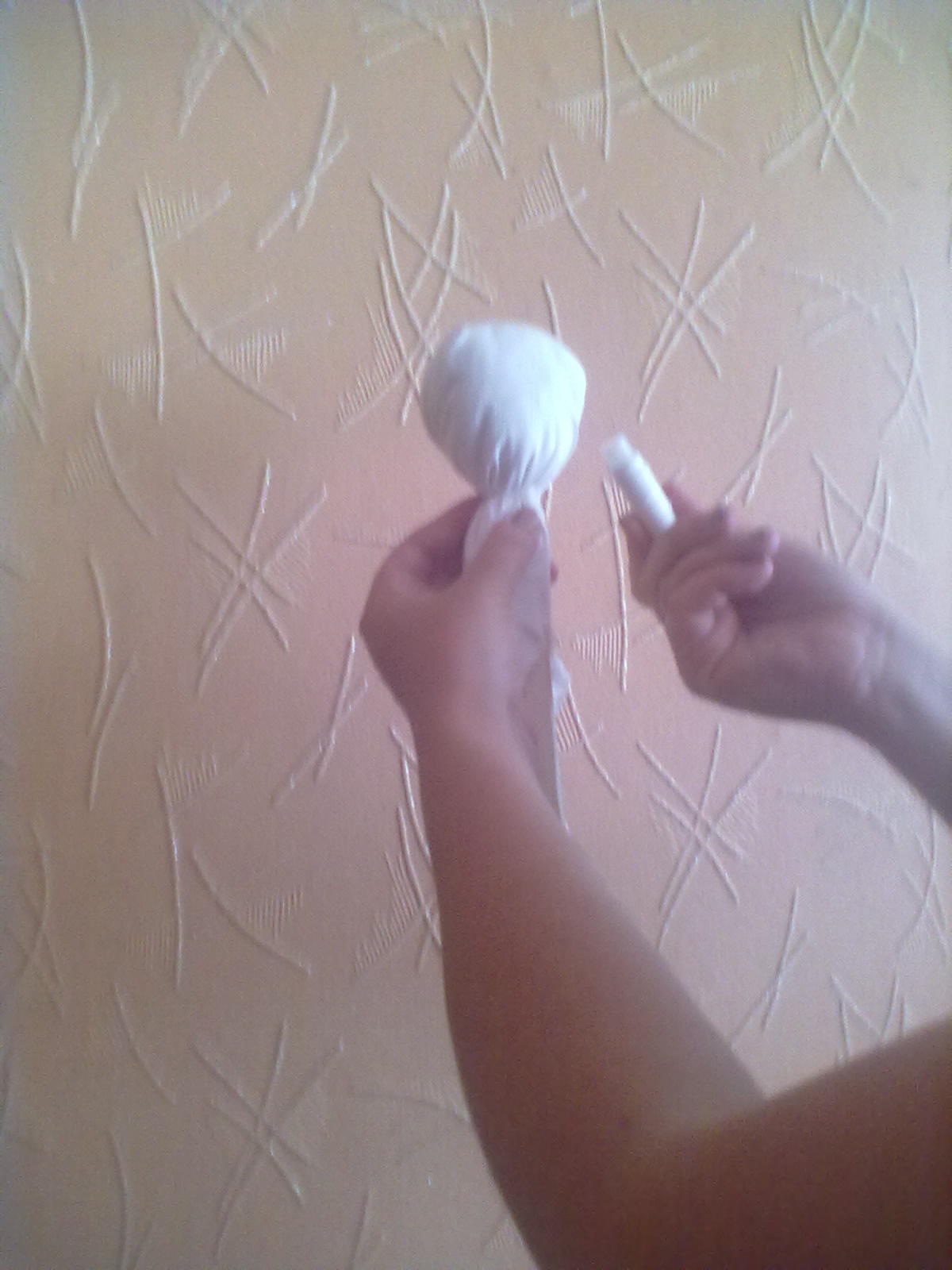 Руки. Теперь возьмем белую ткань (где-то 10*50 см).На самом краю завязываем узелок, и выворачиваем узелок во внутрь, завязываем ниткой
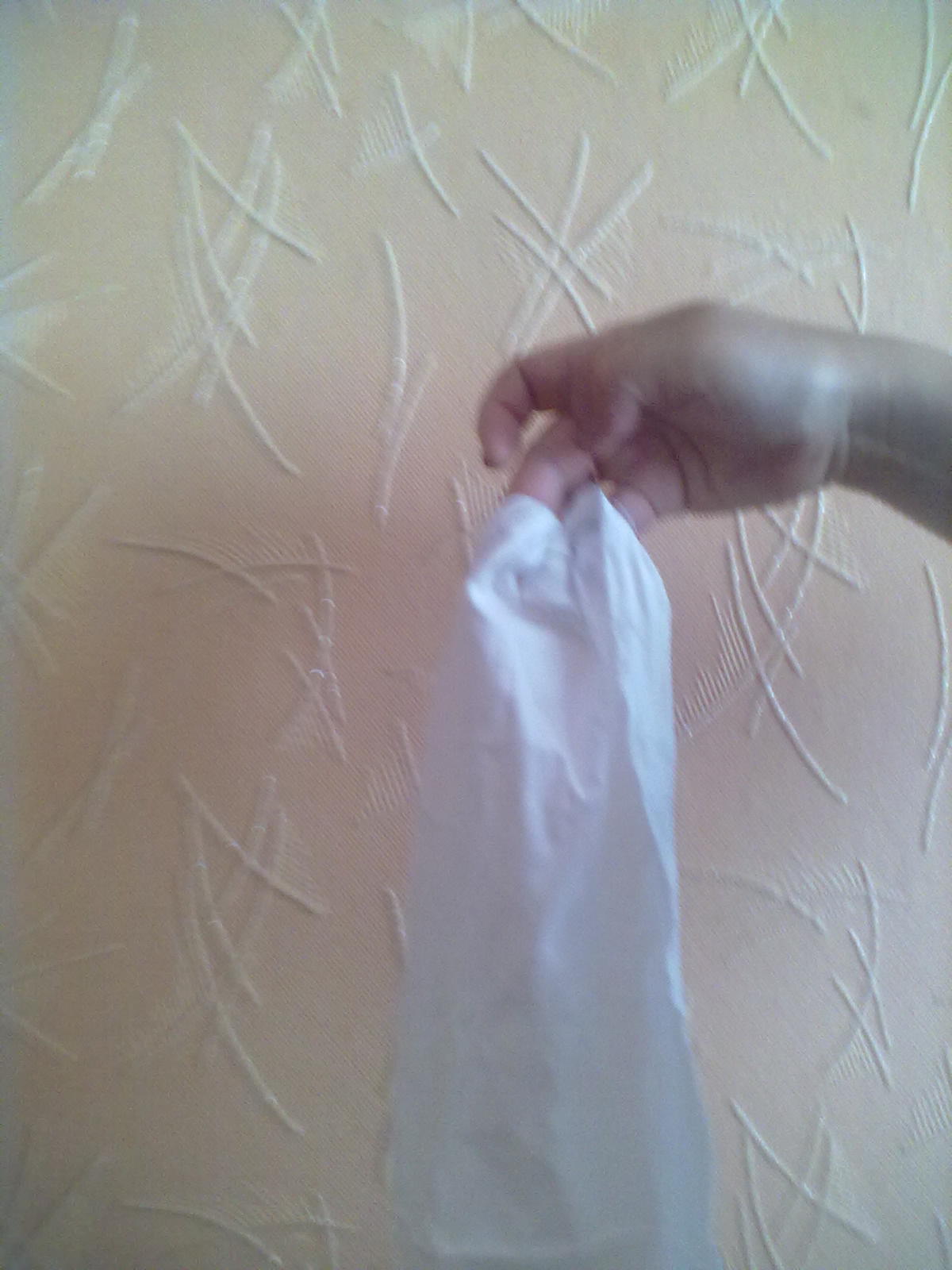 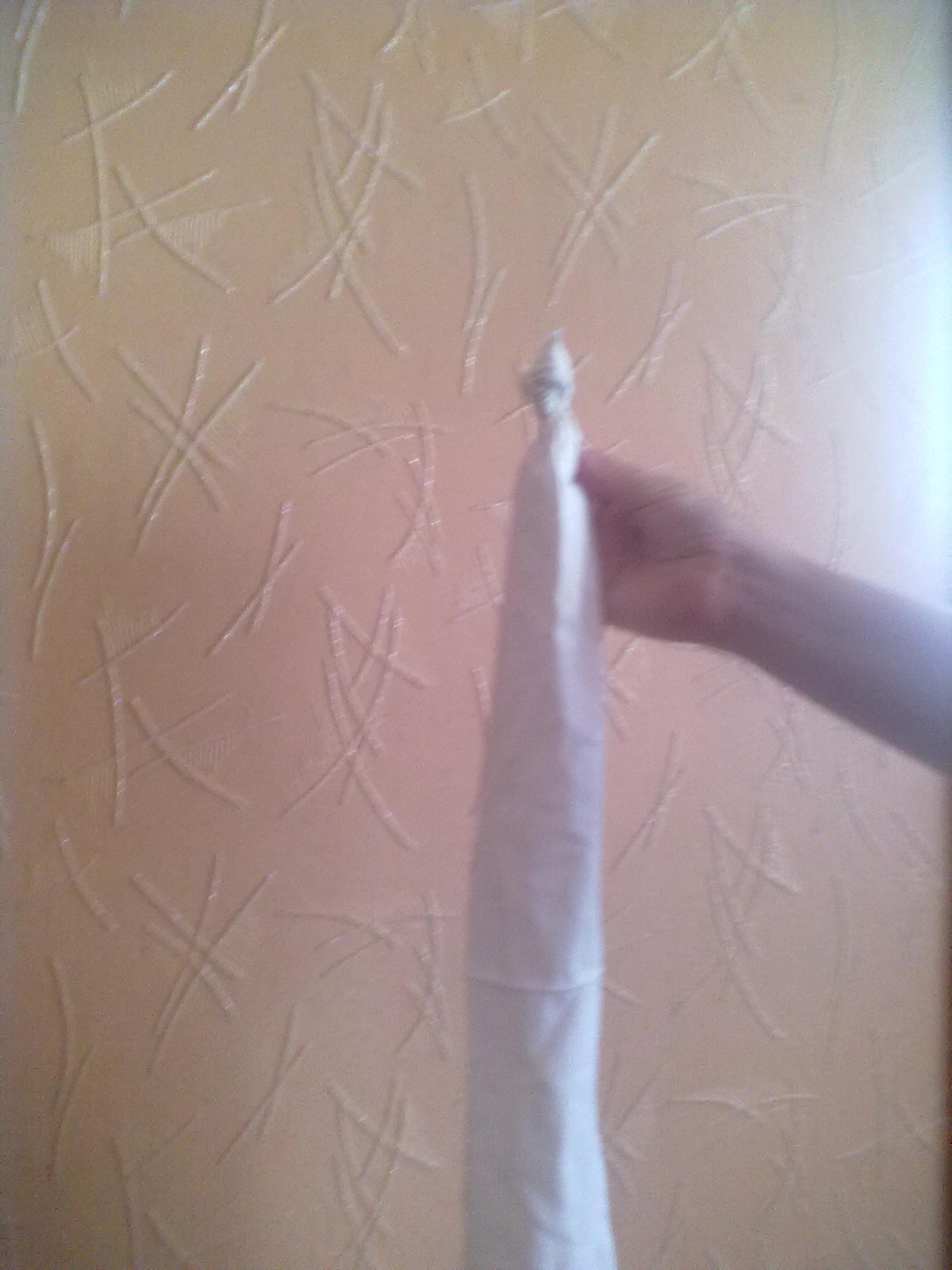 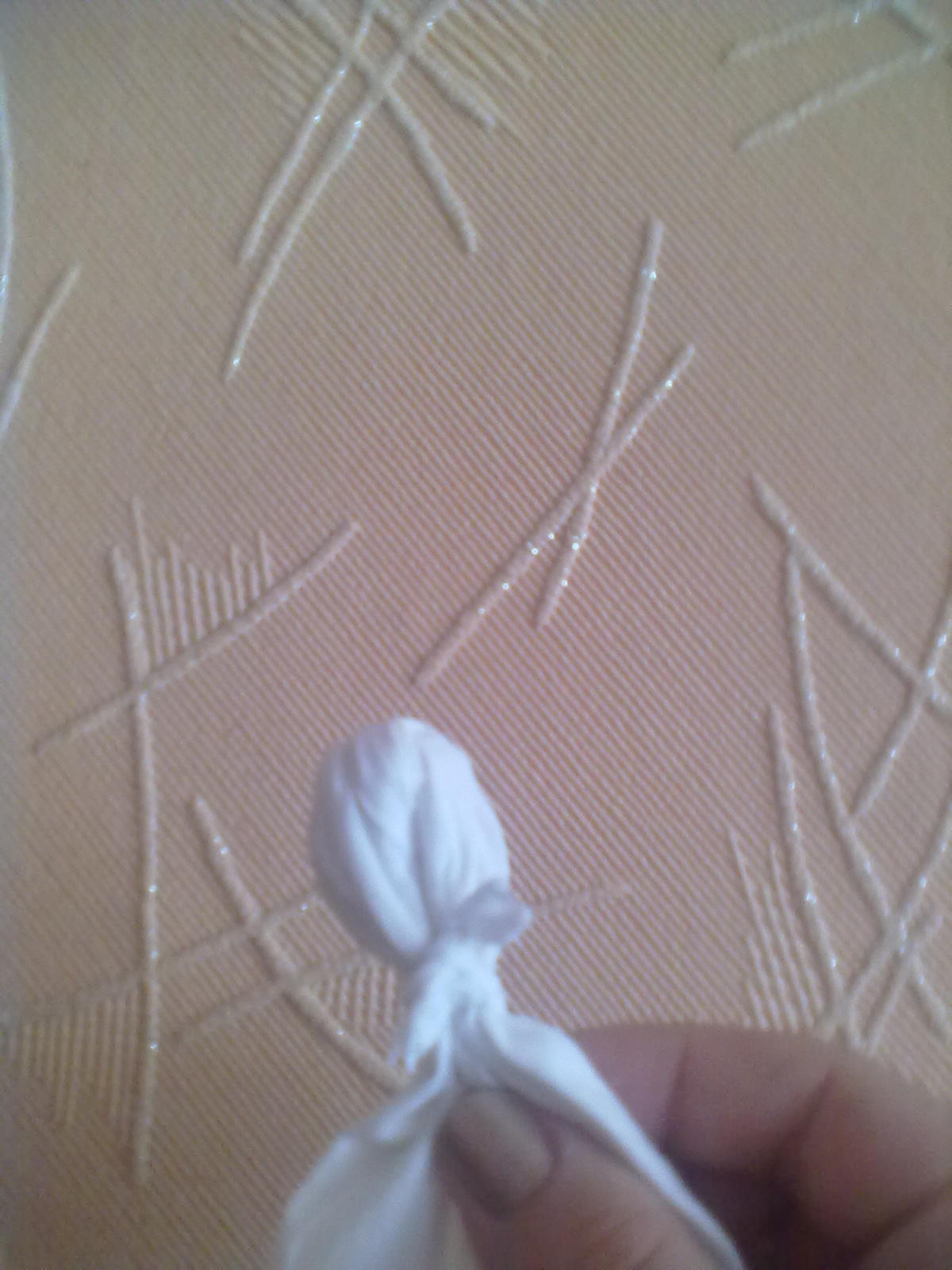 Получился  один кулачок. Обвернуть руку вокруг туловища и привязать ниткой, сначала одну сторону, потом другую. Завязываем нитку на узелок.
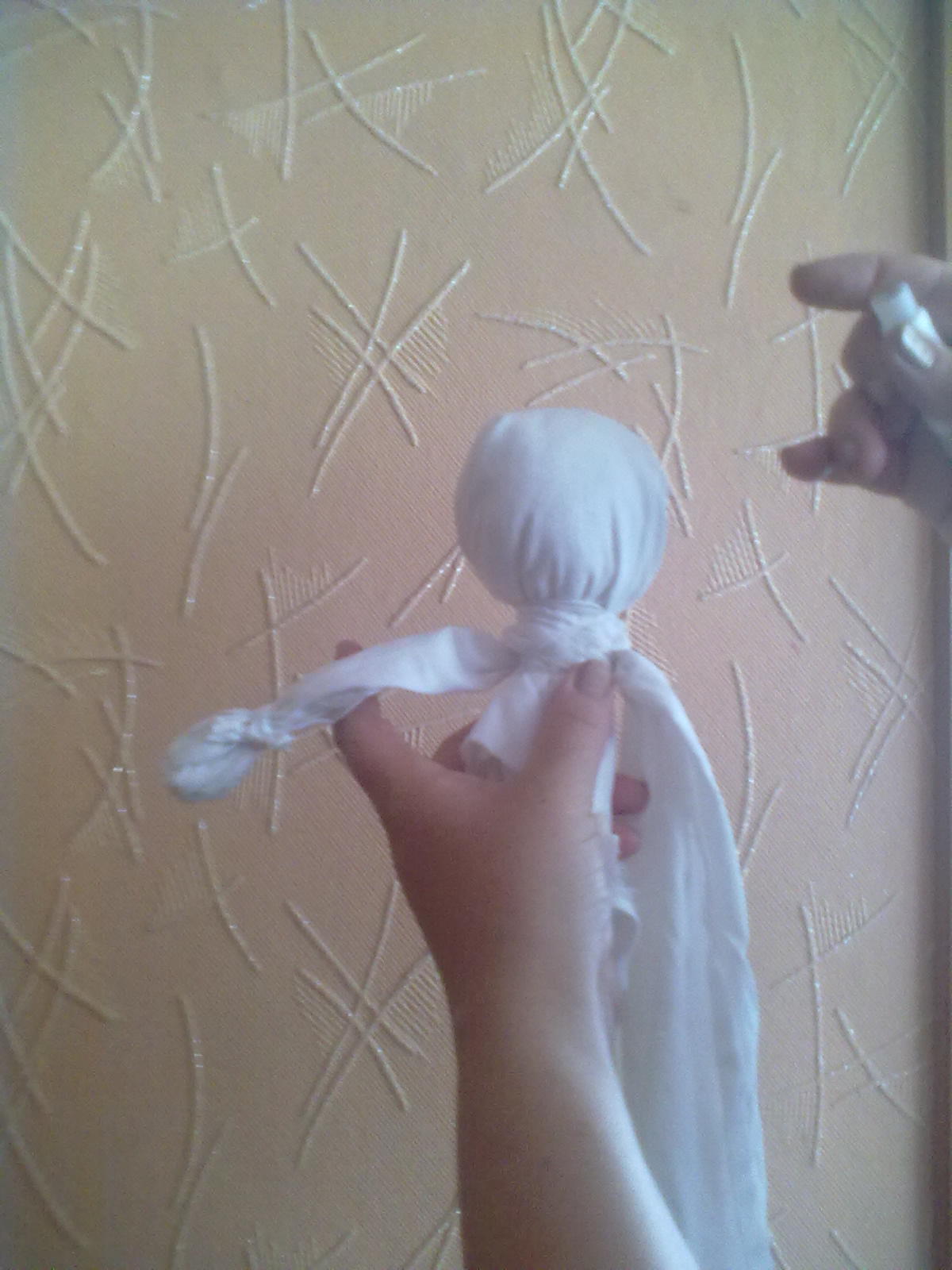 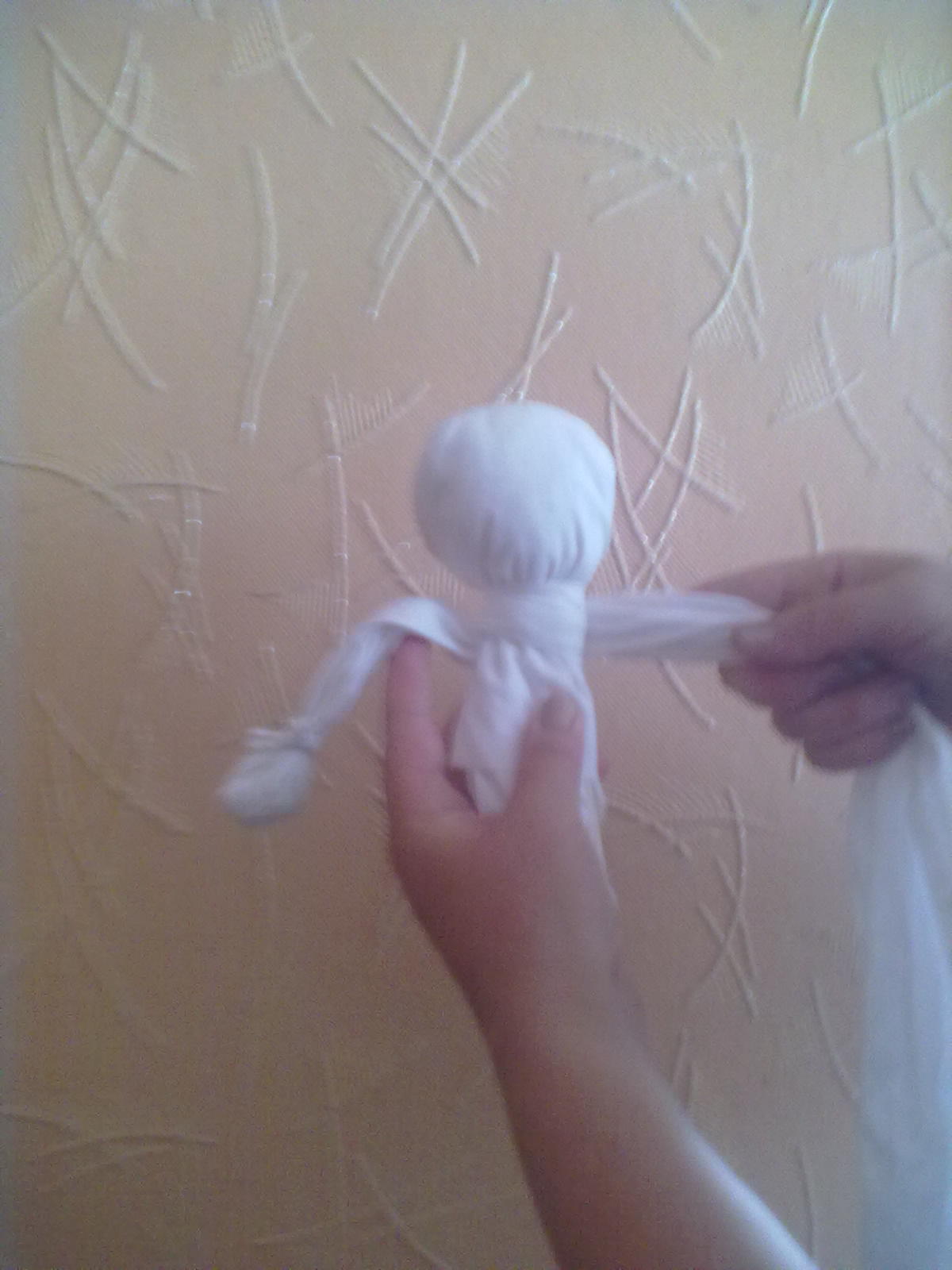 Сделать на второй кулачок, только в обратном порядке. Руки готовы.
Волосы. Пришить тесьму к голове.
Одежда. Кроим рубаху прикладывая «Петрушку», но так чтоб нижний край был = диаметру обрезанной бутылки. К концам рукавов и на горловину пришиваем отделочную тесьму.
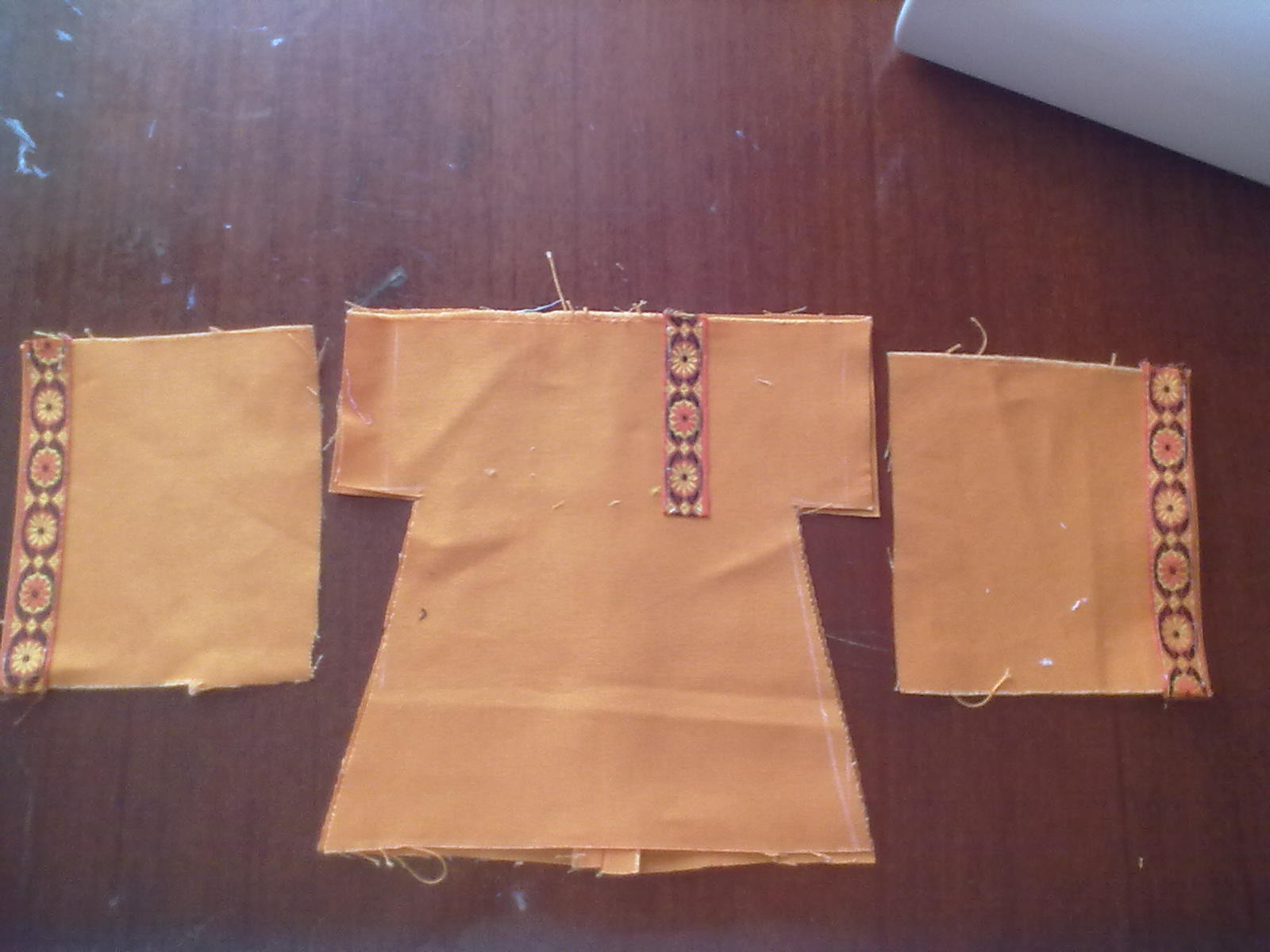 Кроим из темной ткани нижнюю часть (верхний край должен быть = диаметру обрезанной бутылки, а длина нижней части = высоте обрезанной бутылки +15 см).
Сшиваем не до самого конца горловину рубахи (т.к. потом будем проталкивать петрушку через горловину). Пришиваем рукава. Пришиваем одним швом рукав и боковую сторону рубахи. Пришиваем нижнюю часть  рубахи и верхнюю часть  нижней ткани «Петрушки». Застрачиваем второй рукав и вторую боковую сторону  рубахи  и нижней части.
Делаем надрезы в уголках, где рукава. Так выглядит костюм «Петрушки» с изнаночной стороны и выворачиваем. Получился наряд для нашего «Петрушки».
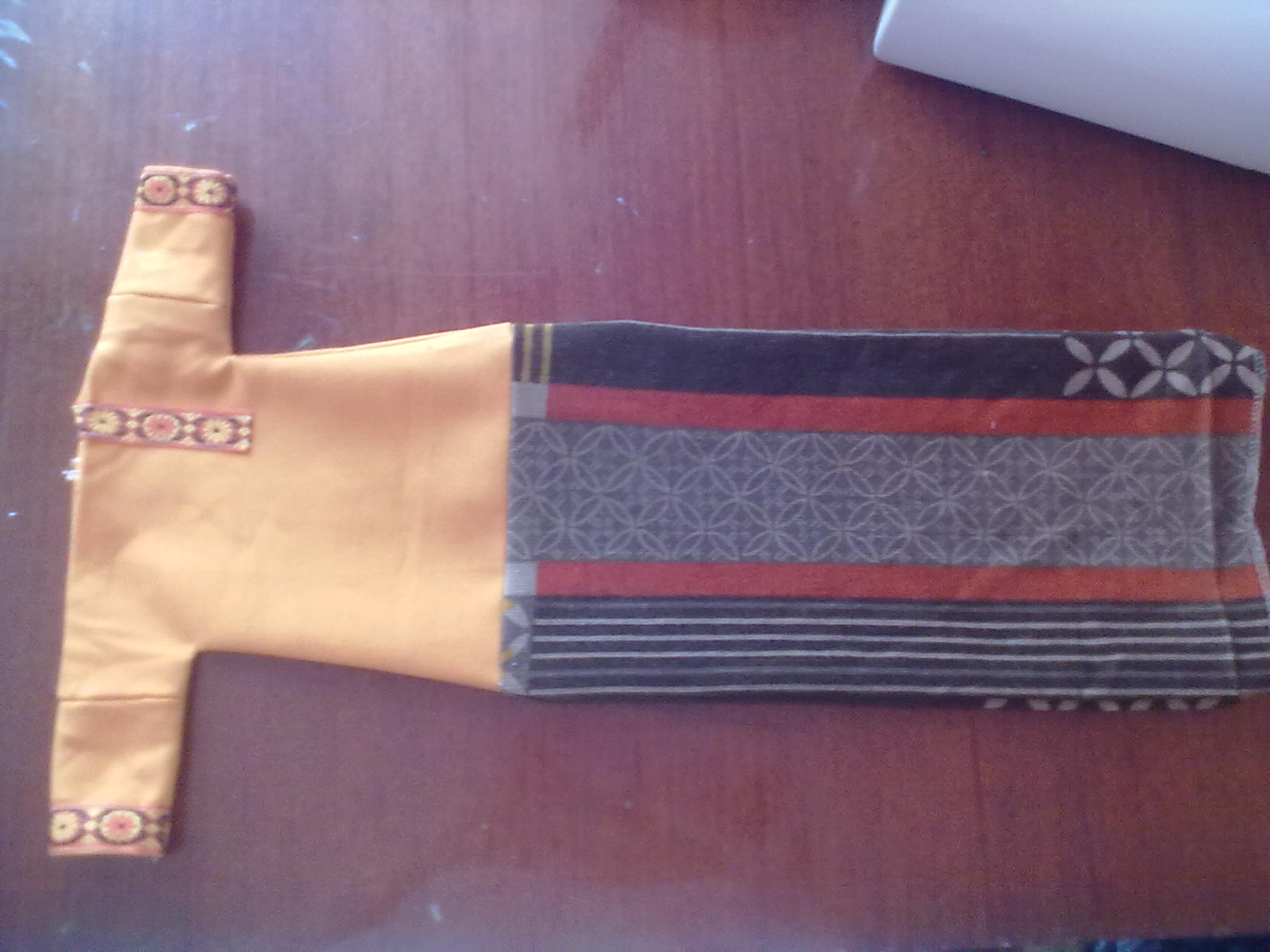 Сборка «Петрушки». Просовываем «Петрушку» через горловину, вытаскиваем кулачки в рукава. Зашиваем горловину, и пришиваем отделочную тесьму вокруг горловины.
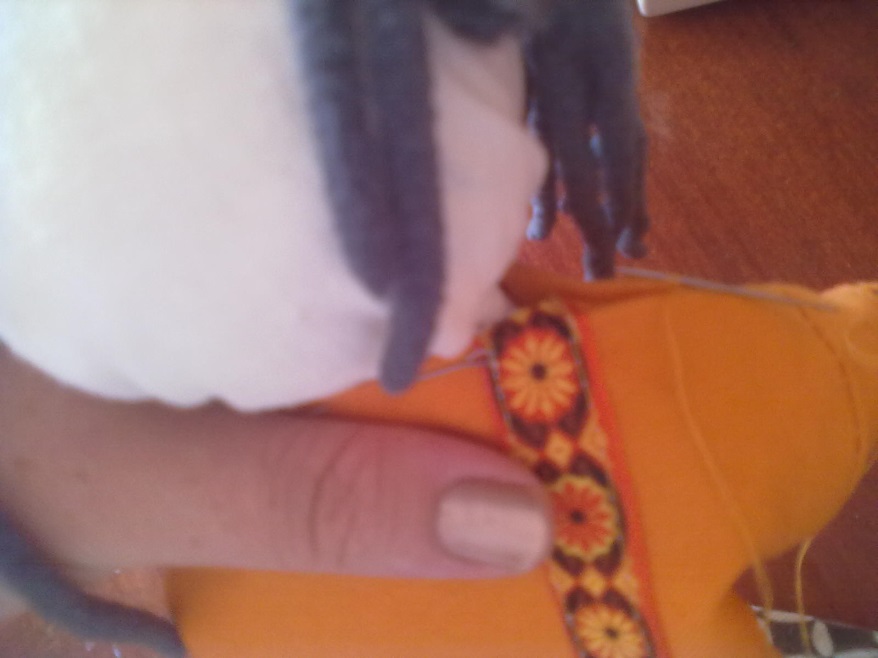 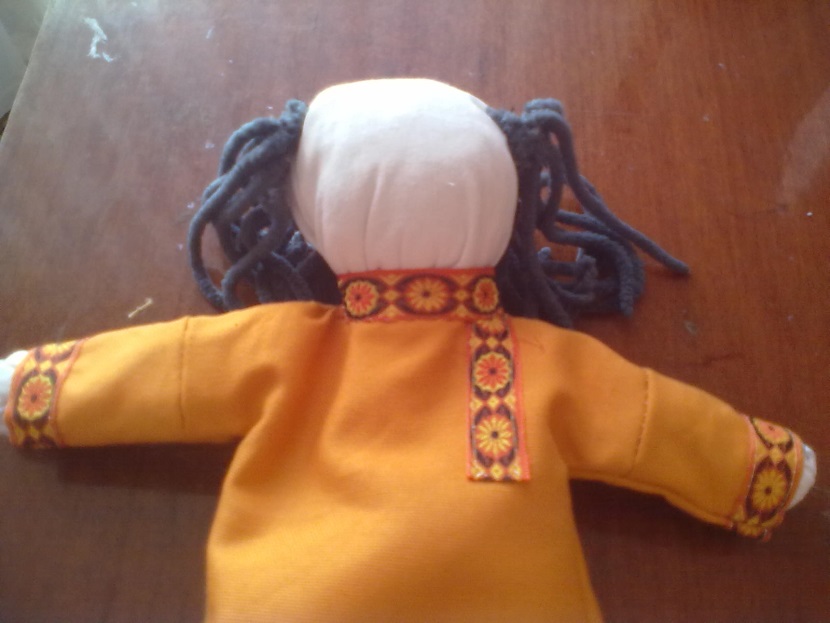 Засовываем в нижнюю часть обрезанную бутылку. Ставим ее на место, и швом через край прошиваем ткань вместе с бутылкой. Пришиваем отделочную тесьму. Завязываем тесьмой  нижнюю часть на горлышке бутылки.
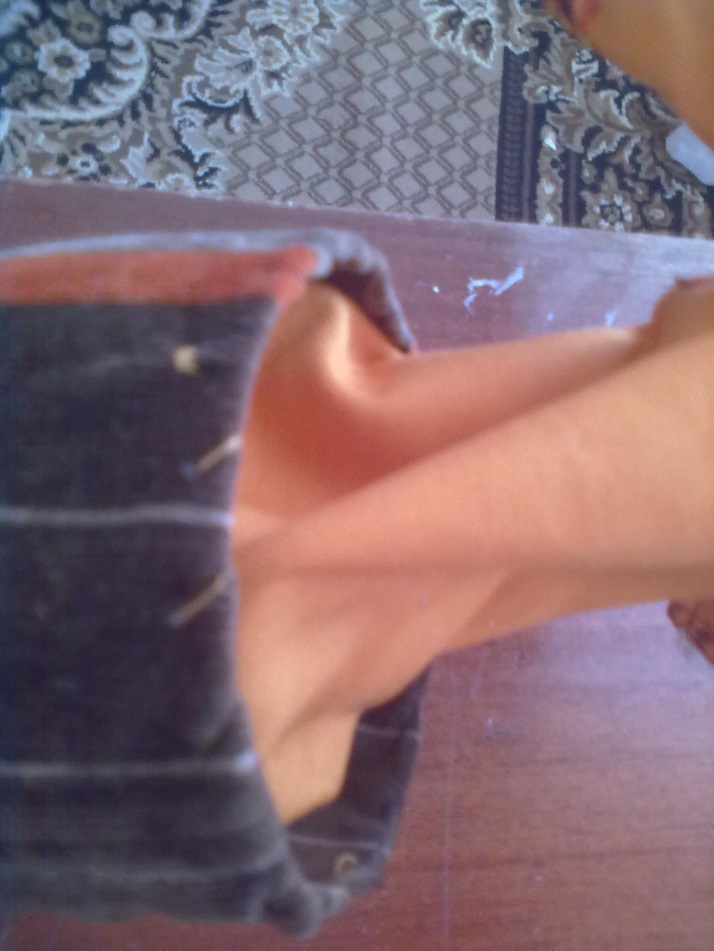 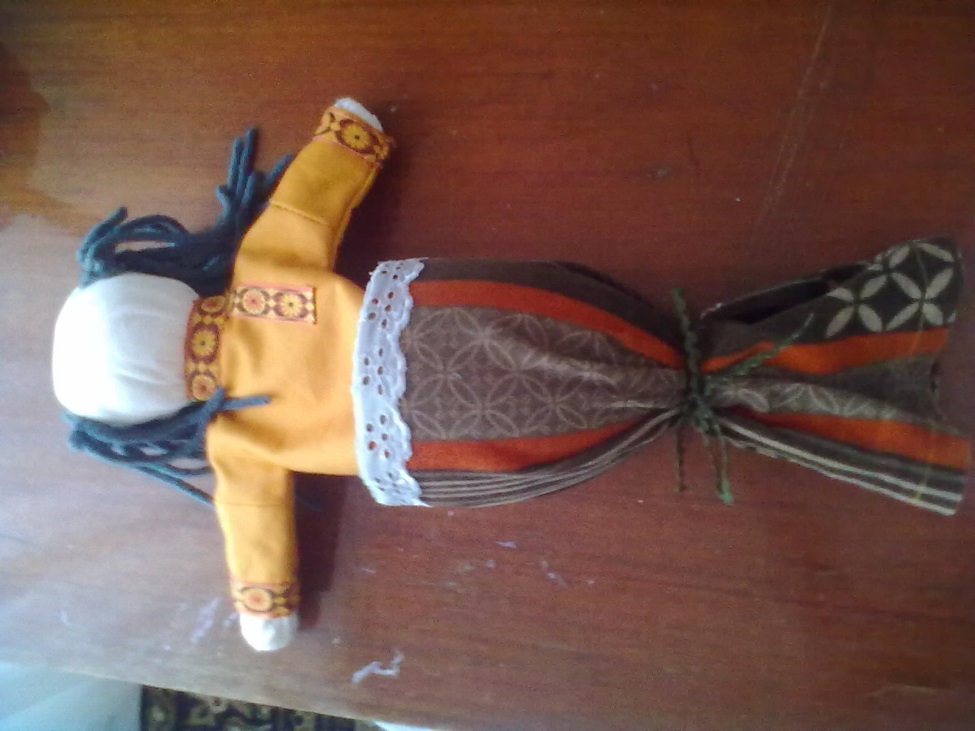 Колпачок. Кроим колпачок по голове нашего «Петрушки». Пришиваем на переднюю часть тесьму. Сгибаем ткань пополам и прошиваем 2 стороны. Выворачиваем колпачок на лицевую сторону и соединяем два уголка, сшиваем.
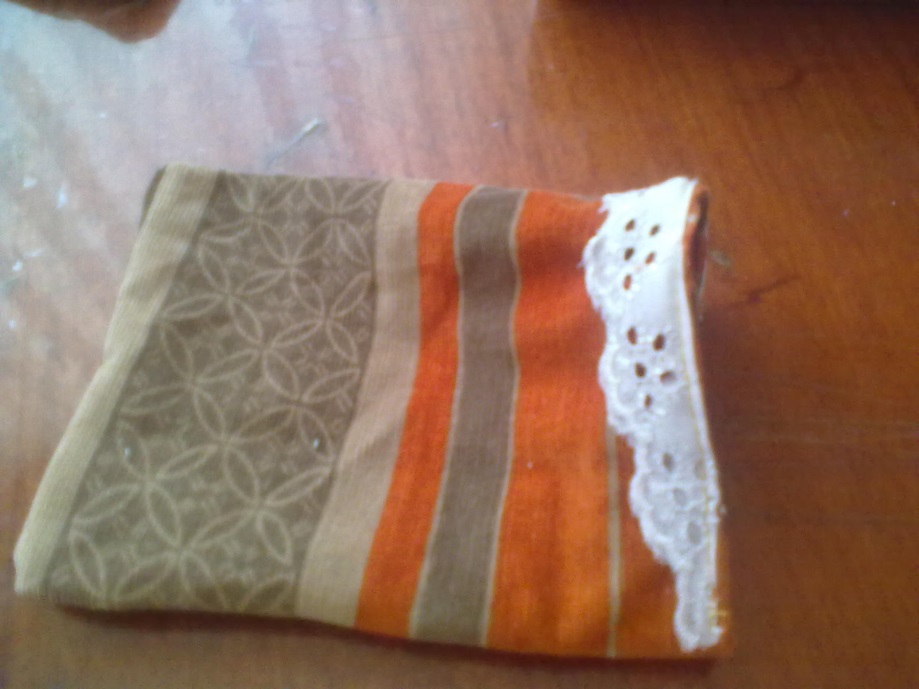 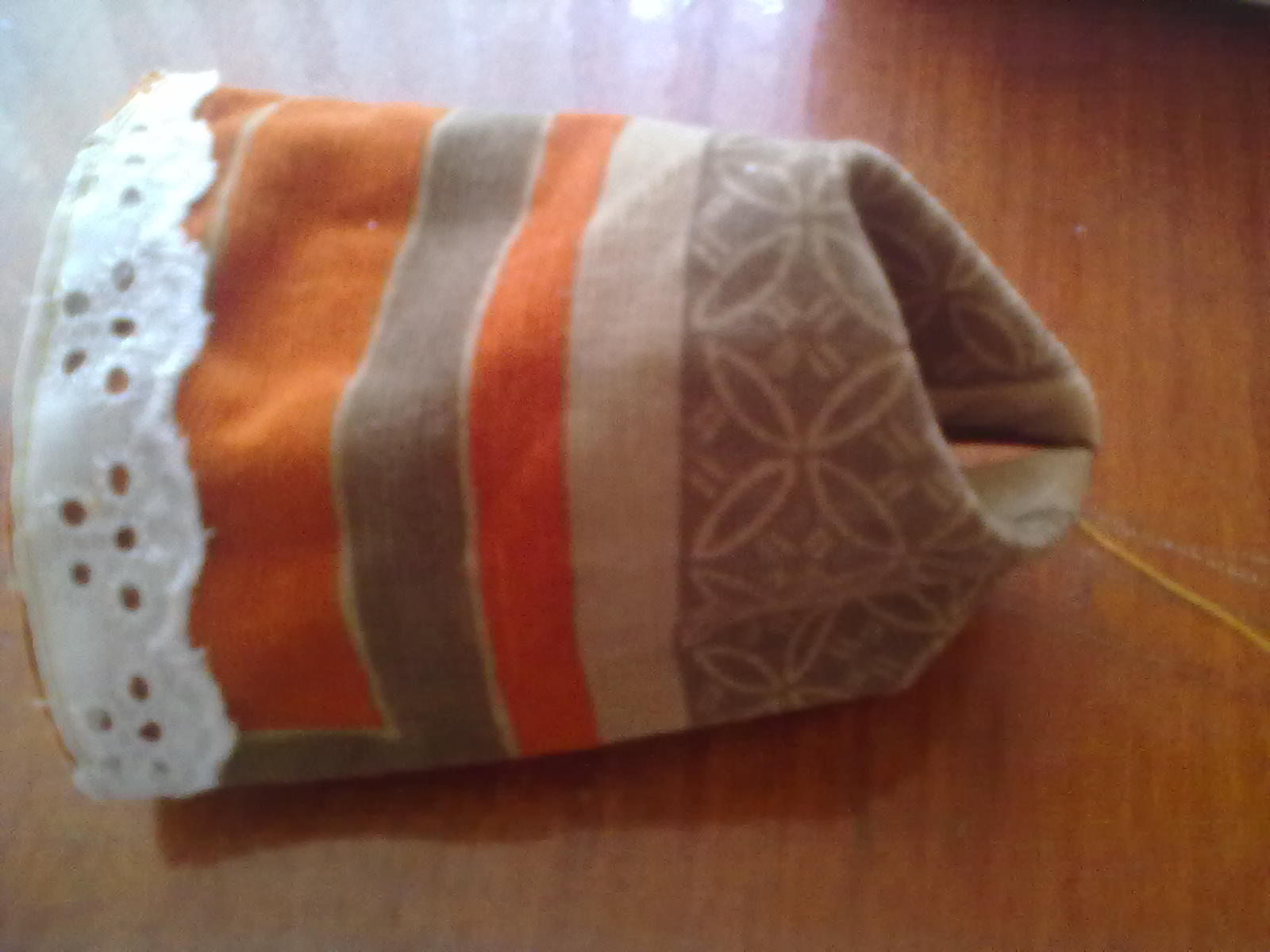 Делаем  бахрому для отделки на колпачок. Взять кусочек ткани (где – то 3*15см) порезать как показано на, завернуть в колокольчик и пришить к колпачку.
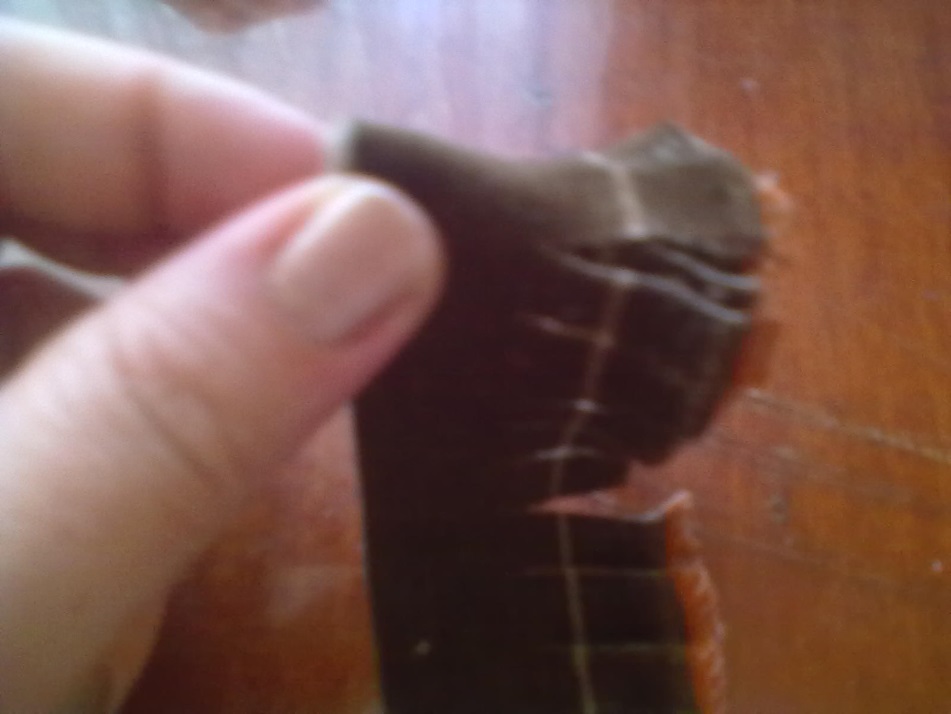 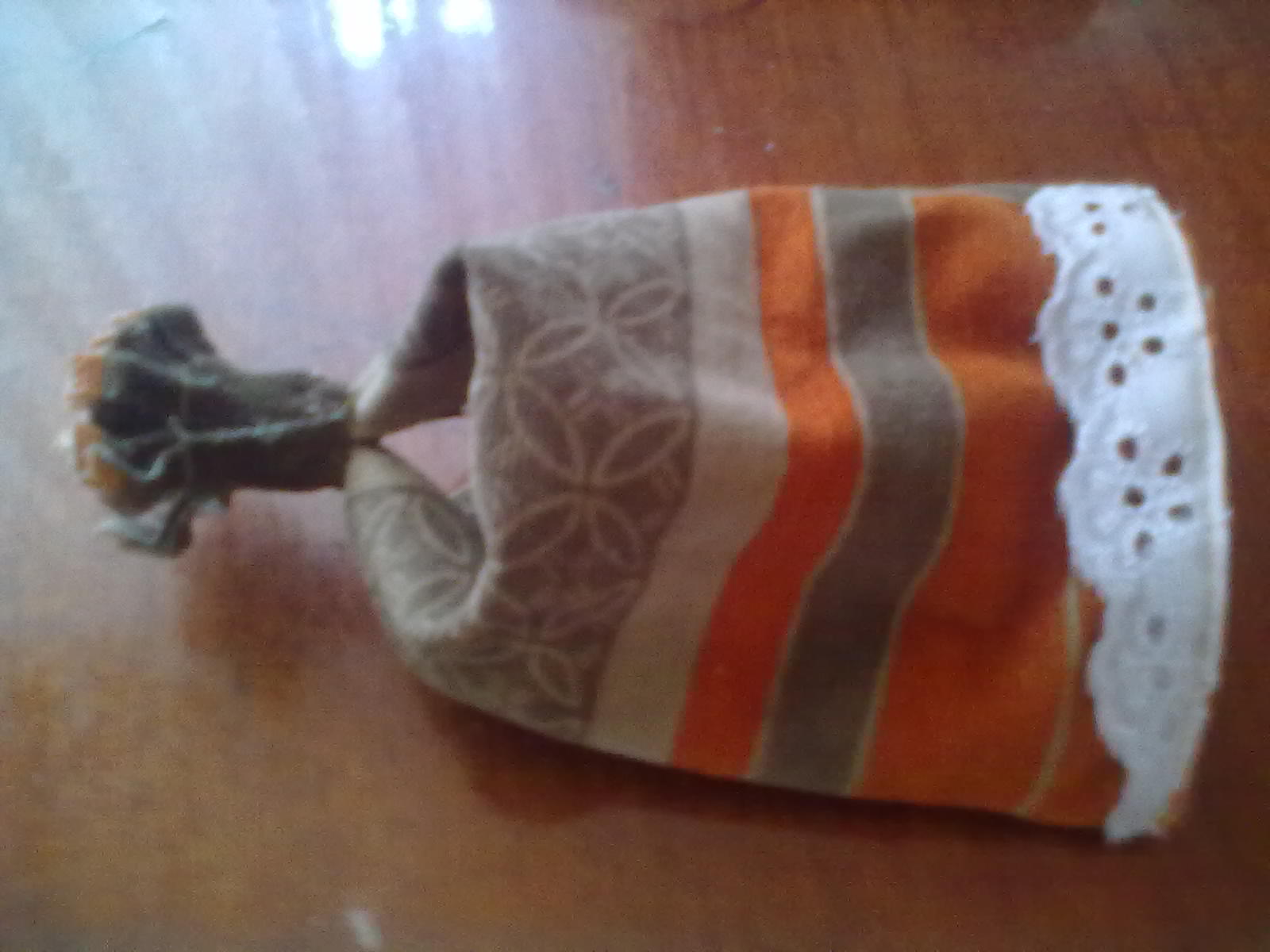 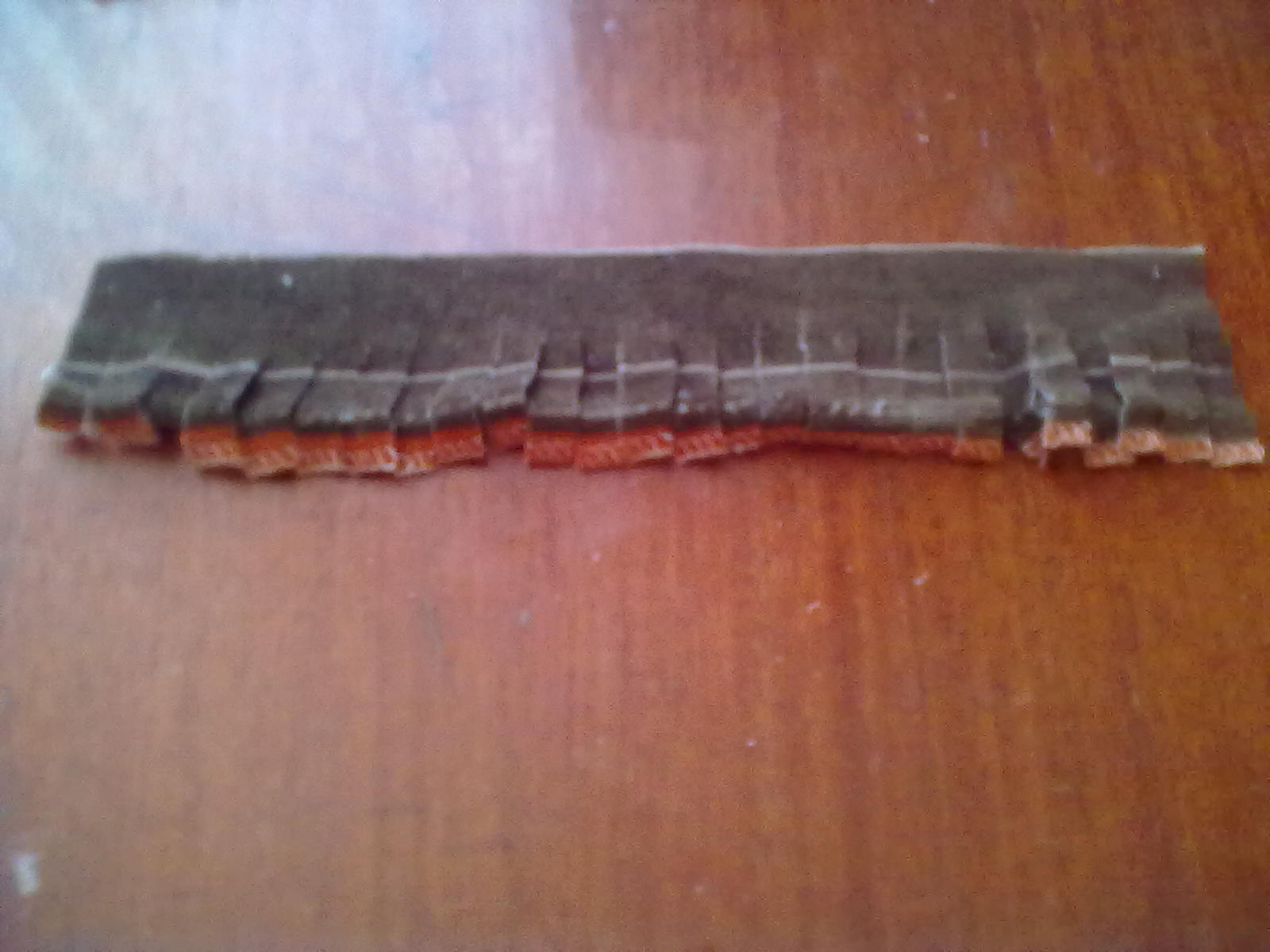 Одеваем колпачок на голову нашему «Петрушке». Можно колпачок пришить к голове, чтоб не спадывал.
Лицо. Вышиваем глазки, носик, ротик и щечки
А я спрятался! Поиграй со мной!
Это я Петрушка, весёлая игрушка
Кто со мной играет – горя не знает
Весело живёт, песенки поёт,
Кашку кушает и маму с папой слушает!
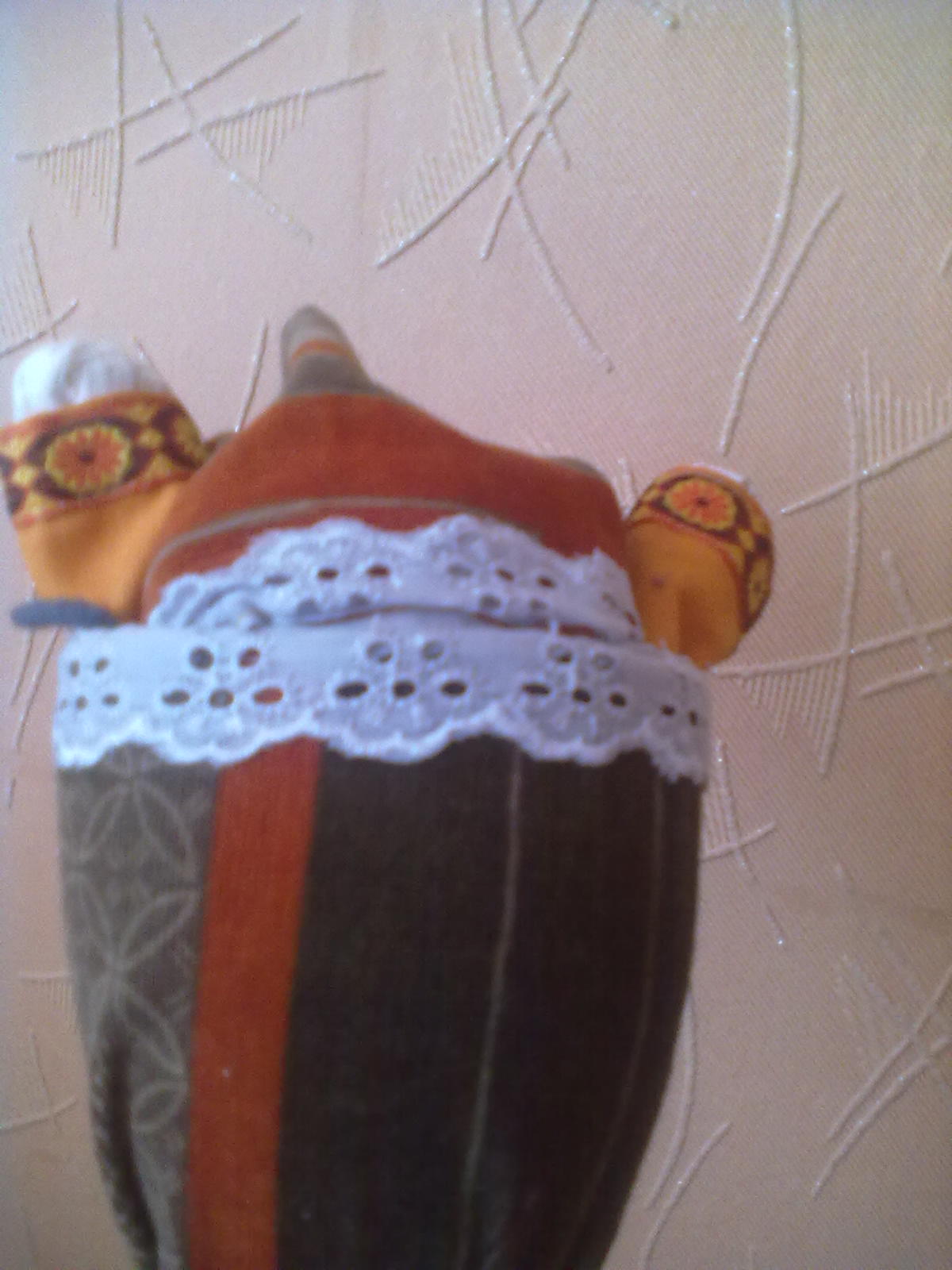 Р.S. : А У «Петрушки есть жена «Матрена
Желаю всем счастья!
Спасибо за внимание!
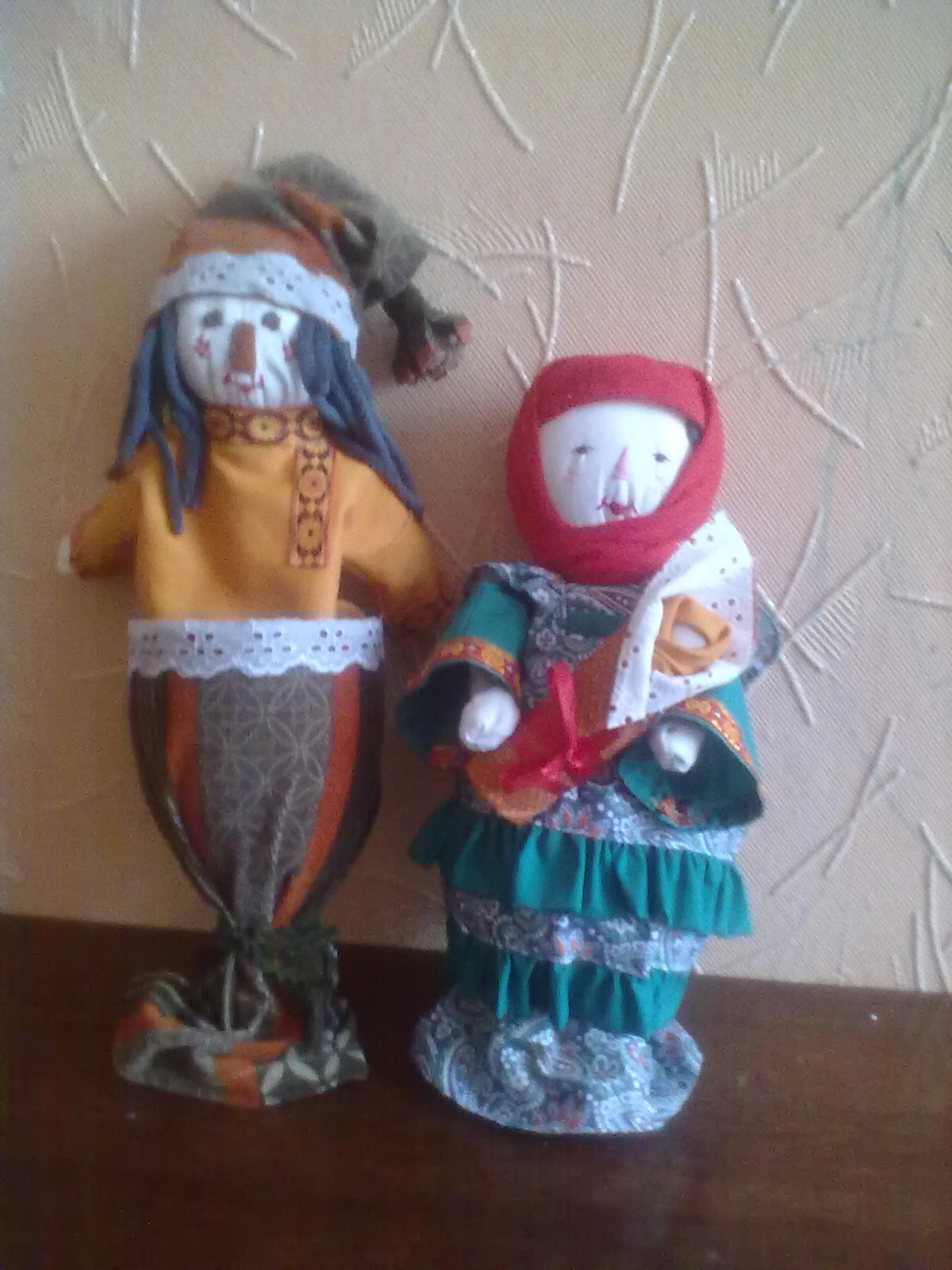 Вот такие «Петрушки» появились у моих коллег после мастер класса:
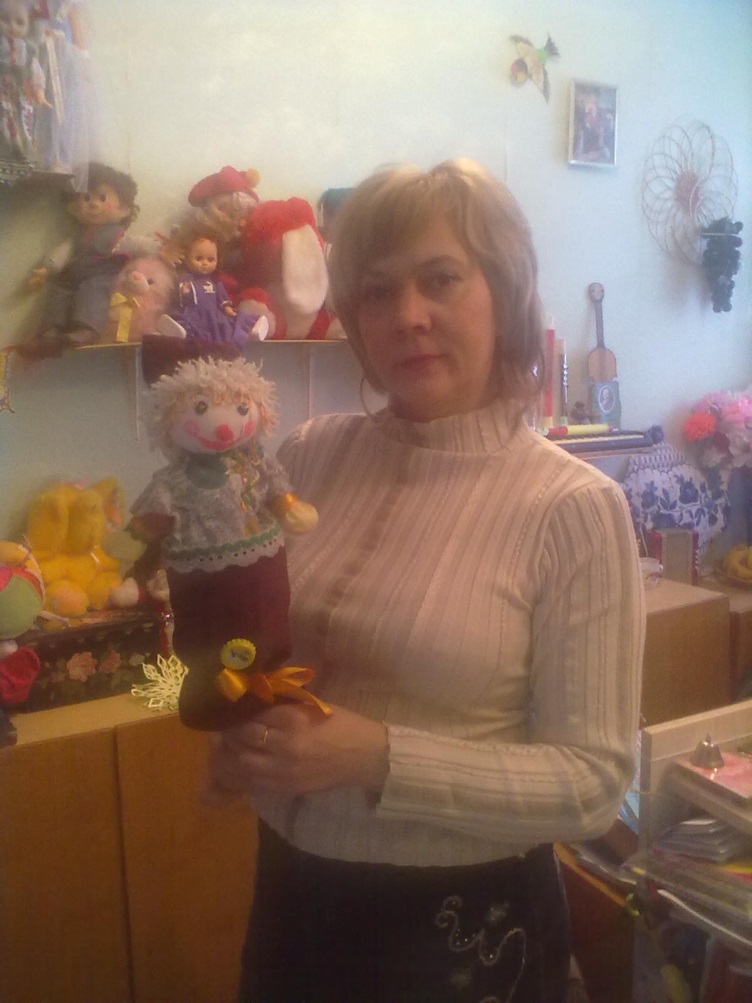 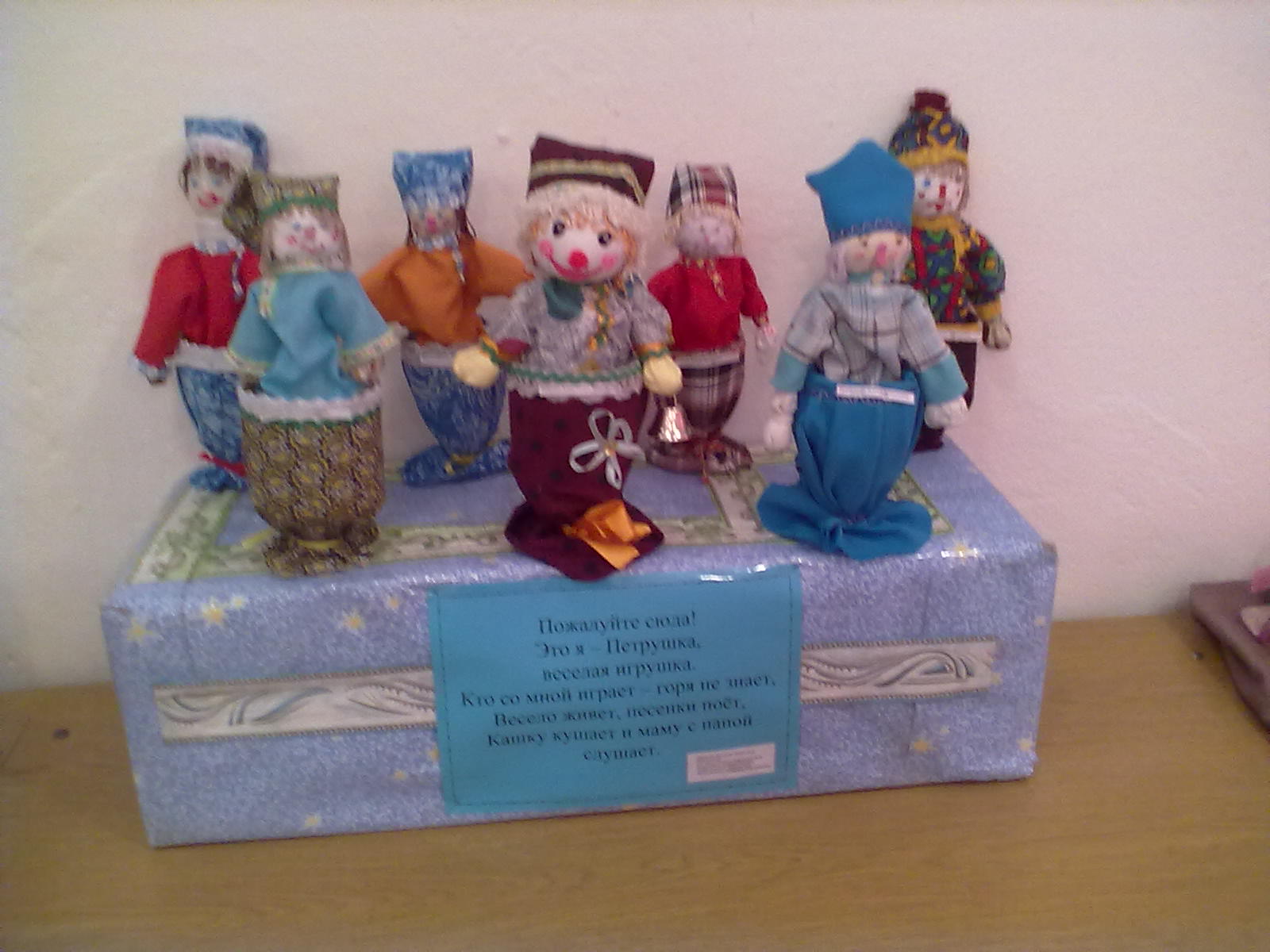